Next Stop, Archives! 
A Partnership to Preserve the 
History of Dallas Area Rapid Transit
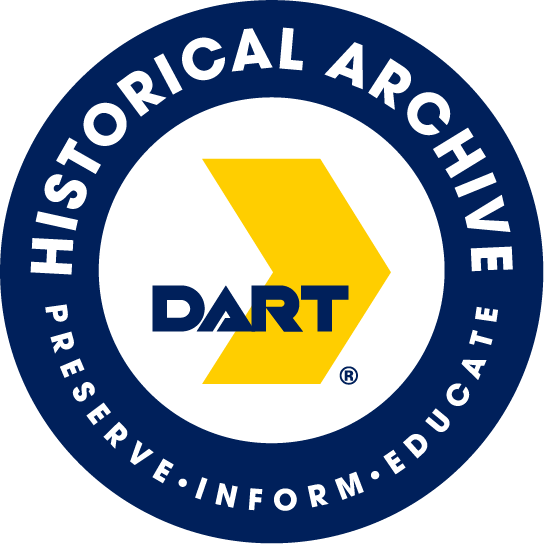 Why a DART Archive?

Recognize and preserve the history and legacy of 	DART

To serve as an educational resource

To expand the existing available body of 	knowledge 

To support the information needs of federal, state and local decision makers
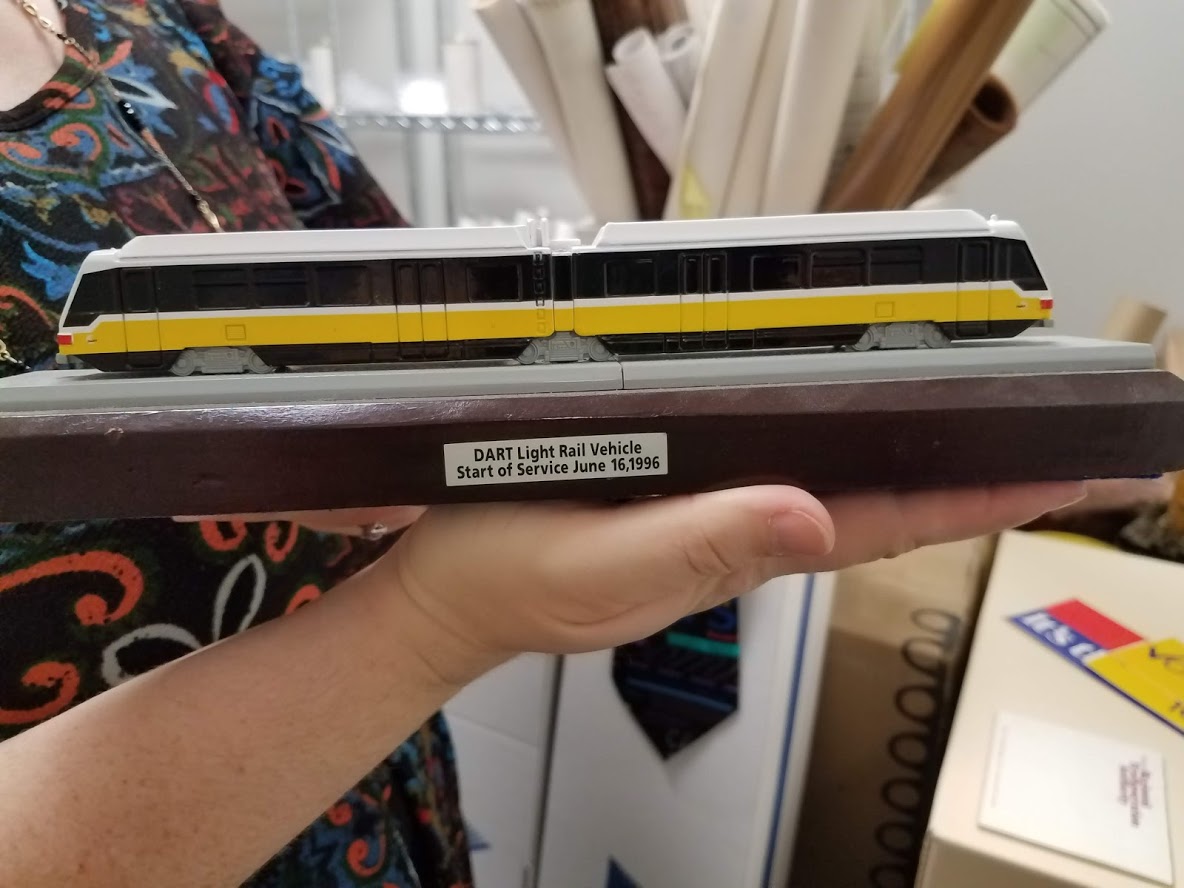 DART Historical Archive

DART has established the DART Historical Archive to document, preserve, and provide access to records about DART’s history, role and impact in North Texas, and legacy of innovation and leadership in the world-wide transit community.
Collection Development Strategy 

Selection Criteria for development of the DART Archive:

Relationship of records to primary functions of DART as an agency, or to the functions of significant departments within DART

Records which document innovation and leadership in services, programming, engineering, and other areas related to transit  

Records which were created by DART are of greatest interest. 

Potential for ongoing research use of records outside the original business purpose for which they were created

Materials of all formats will be considered.
Creation of the DART Historical Archive

Collection Survey – Identify scope of archival holdings, both physical and digital

Processing Plan -  Outline steps for creation of the archive, including timeline for project completion 

Arrangement and Description – Create comprehensive collection Finding Aid, rehouse physical materials, add digital archival materials to Digital Library
Other considerations

Ownership of physical archive, digital archival, electronic Finding Aid and oral history recordings
Policies for internal and external access to archive
Space for archival processing and storage
Archival supplies
Security of archive
Digitization of physical materials 
Oral histories
Benchmark Proposal

Phase 1: Planning and Development, part 1 
Estimated processing time: 6 months 
July 2018-December 2018 
Capital Planning 
Commuter Rail 
 
Phase 2: Communications 
Estimated processing time: 18 months 
January 2019-June 2020 

Phase 3: Governance and Administrative, part 1  
Estimated processing time: 12 months 
July 2020-June 2021
Phase 4: Planning and Development, part 2 
Estimated processing time: 12 months 
July 2021-June 2022 


Phase 5: Operations 
Estimated processing time: 6 months 
July 2022-December 2022 
 
Phase 6: Administrative, part 2; Pre-DART and External 
Estimated processing time: 6 months 
January 2023-June 2023
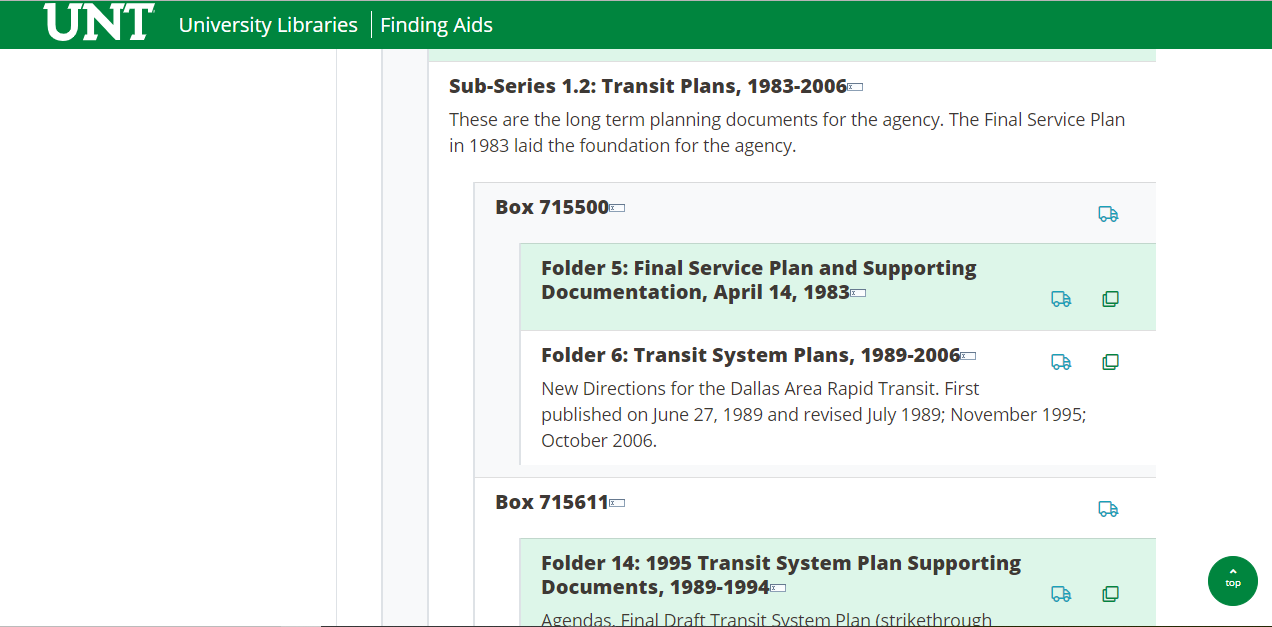 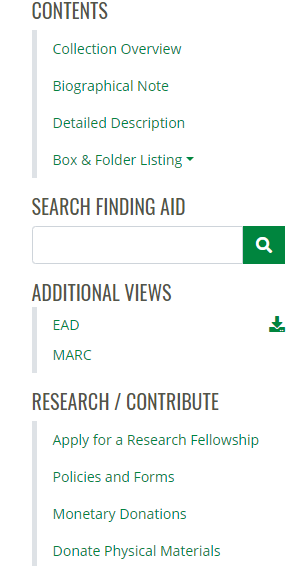 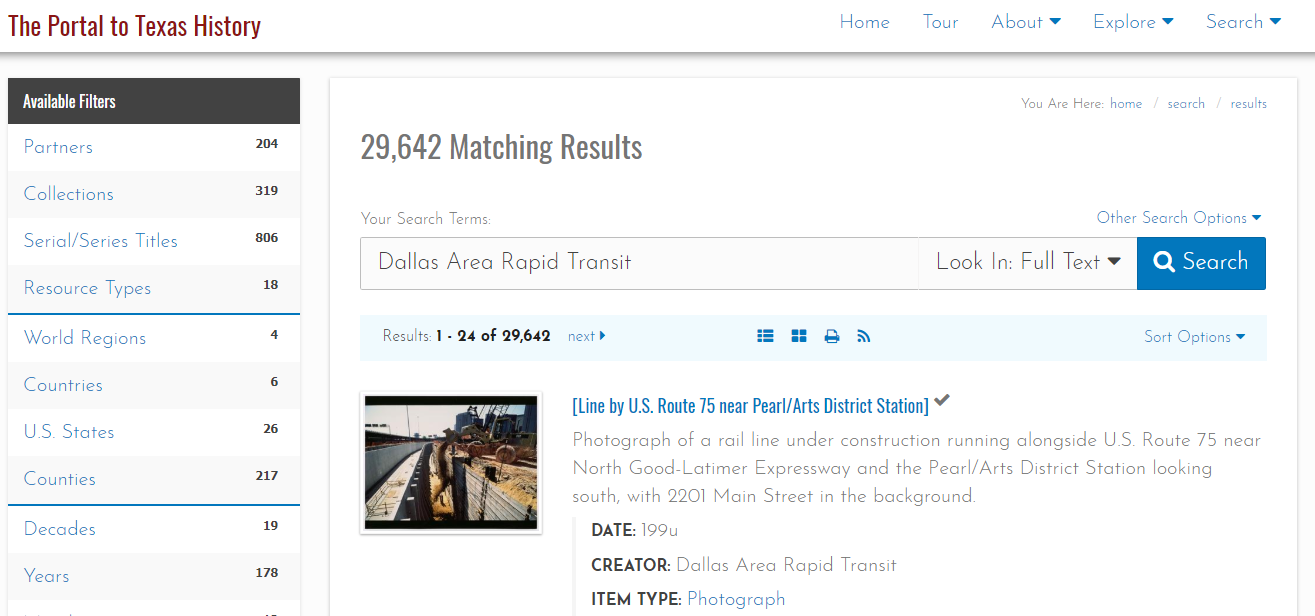 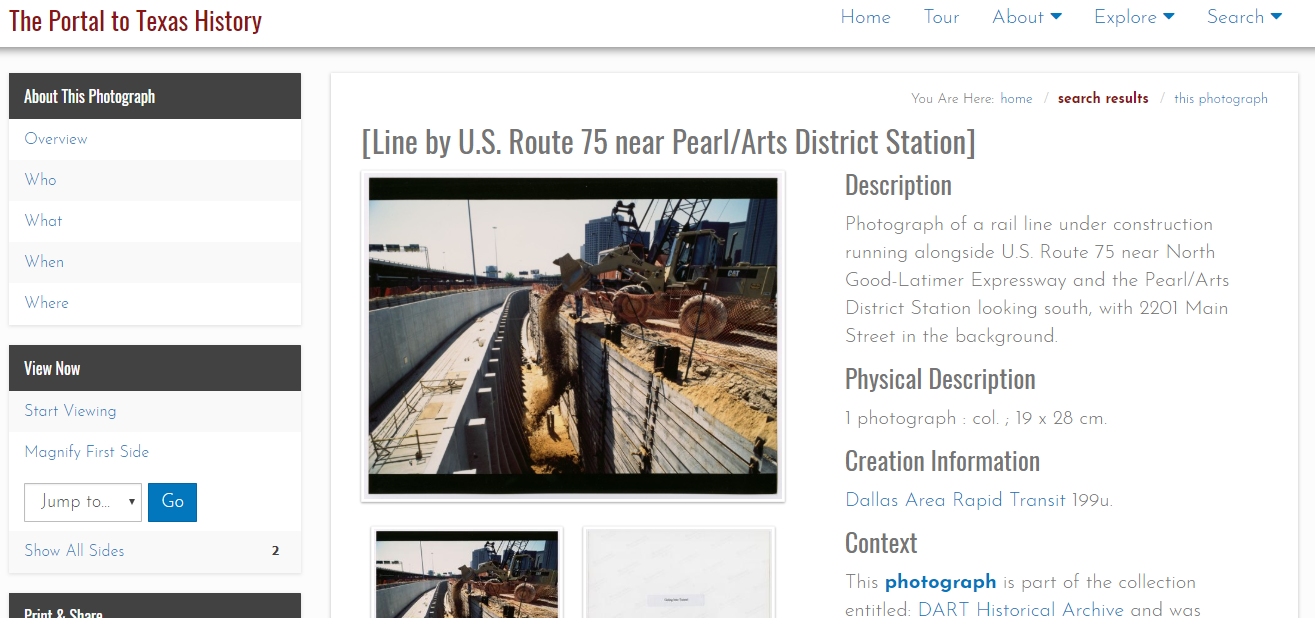 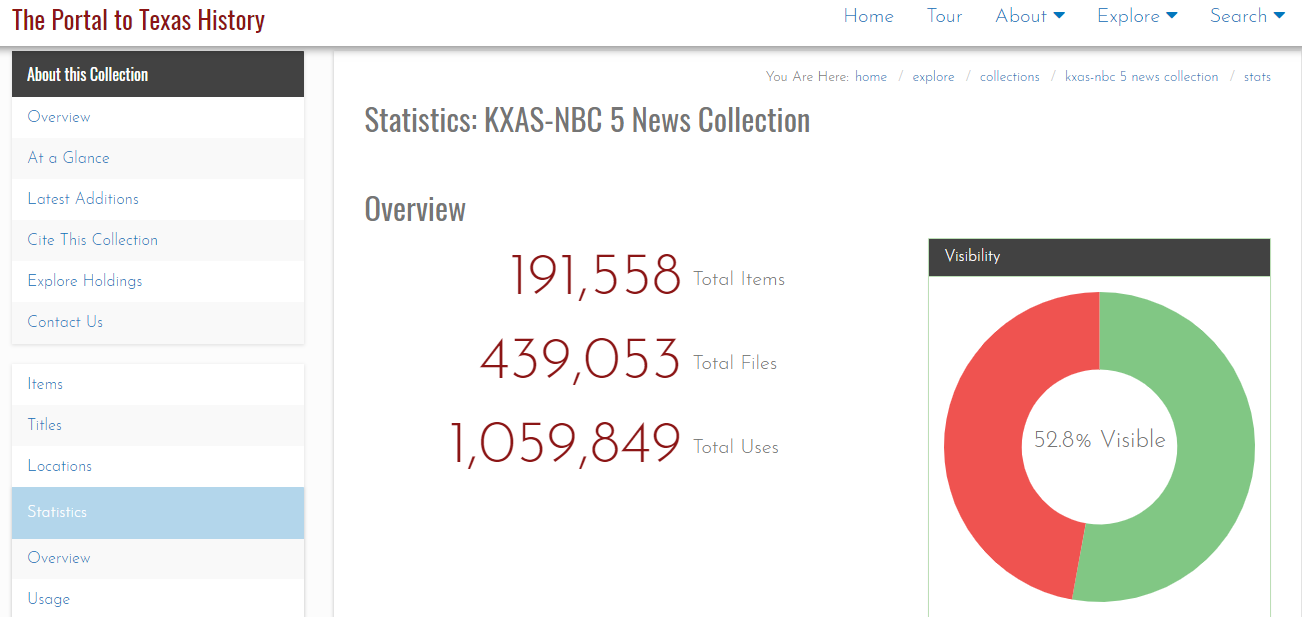 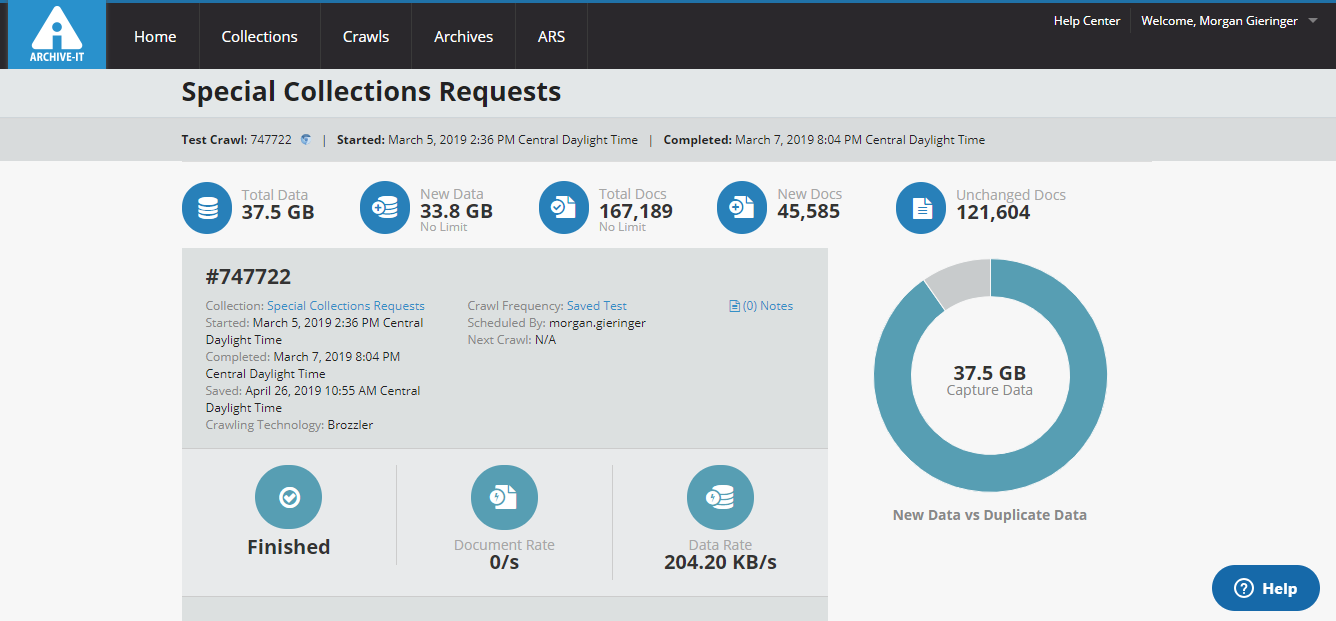 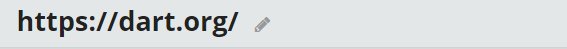